LA PIAZZA VUOTA
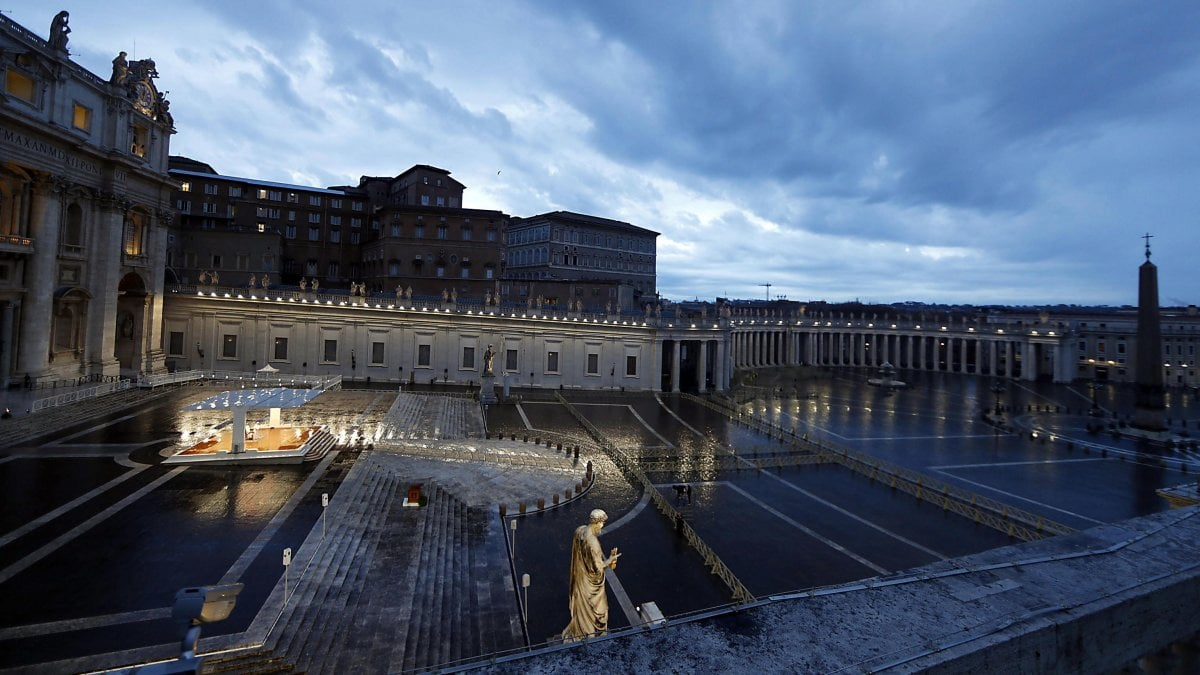 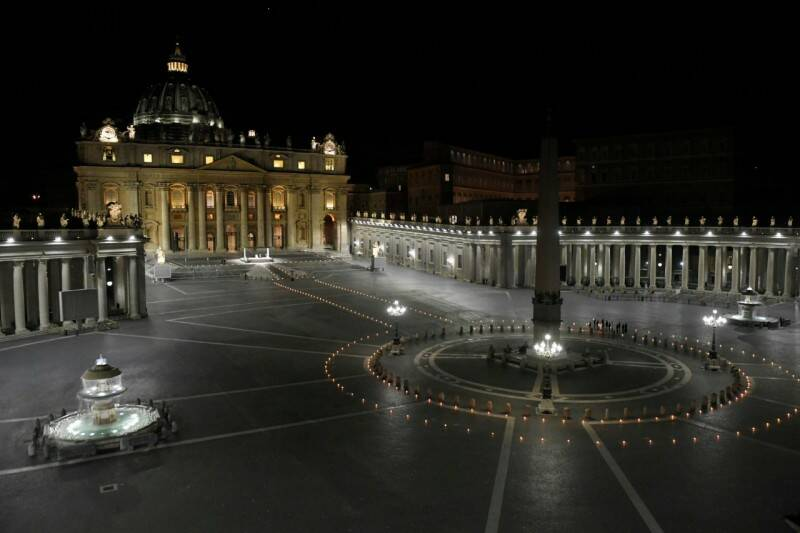 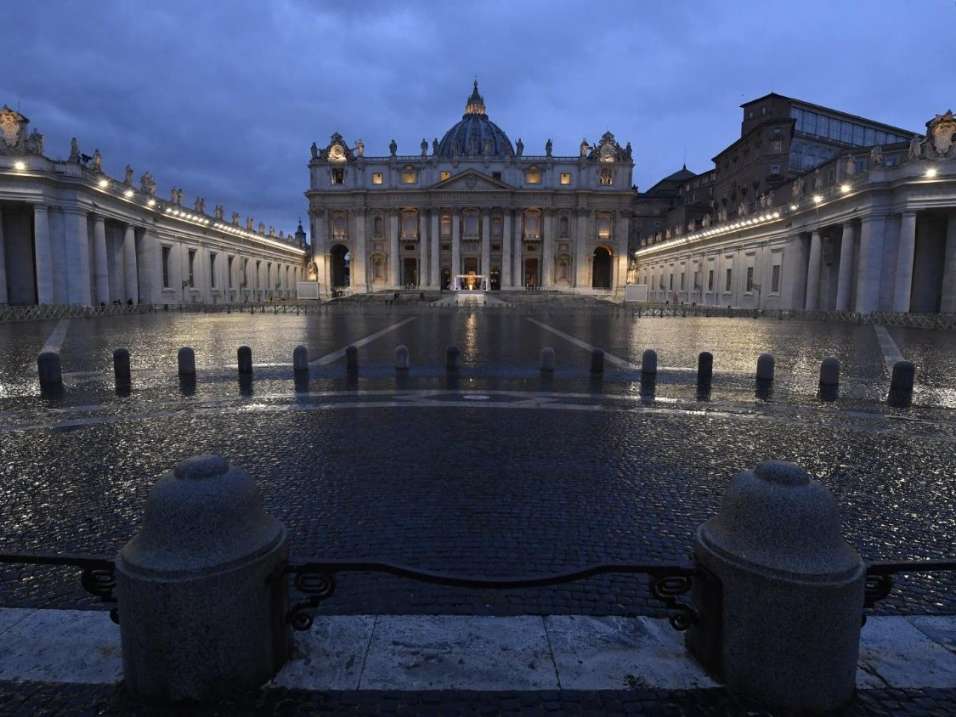 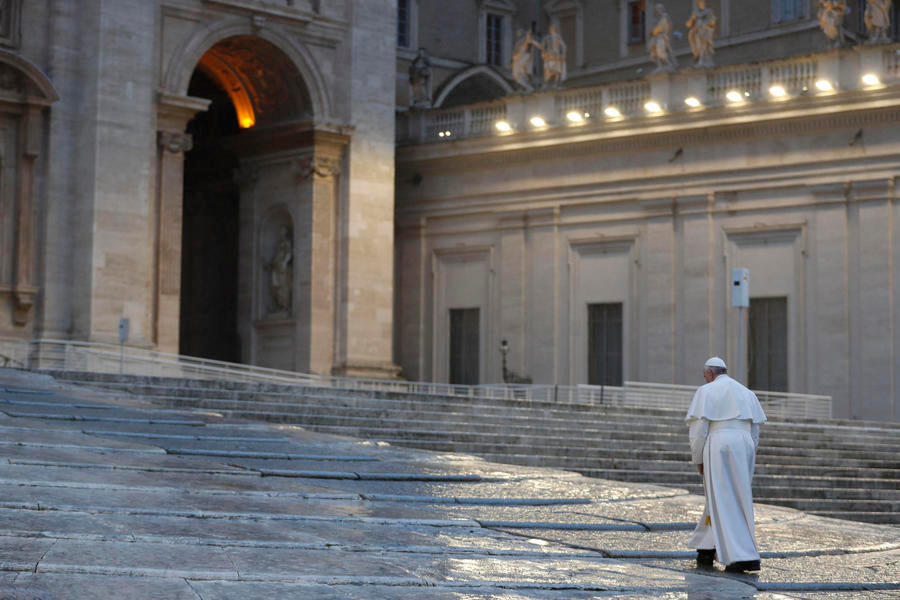 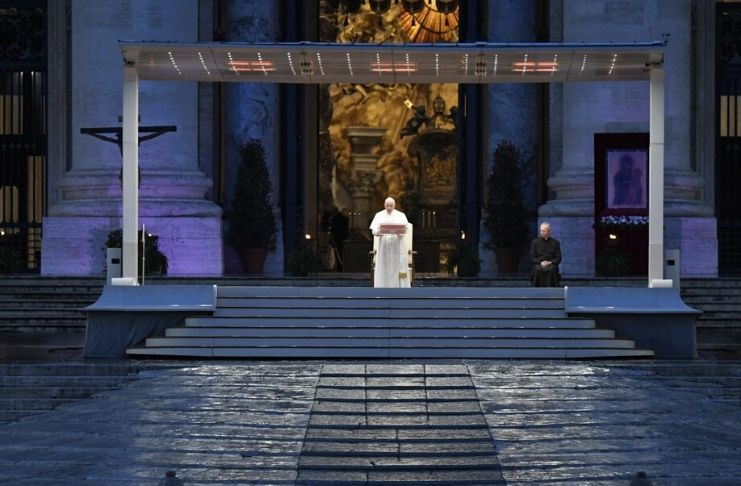 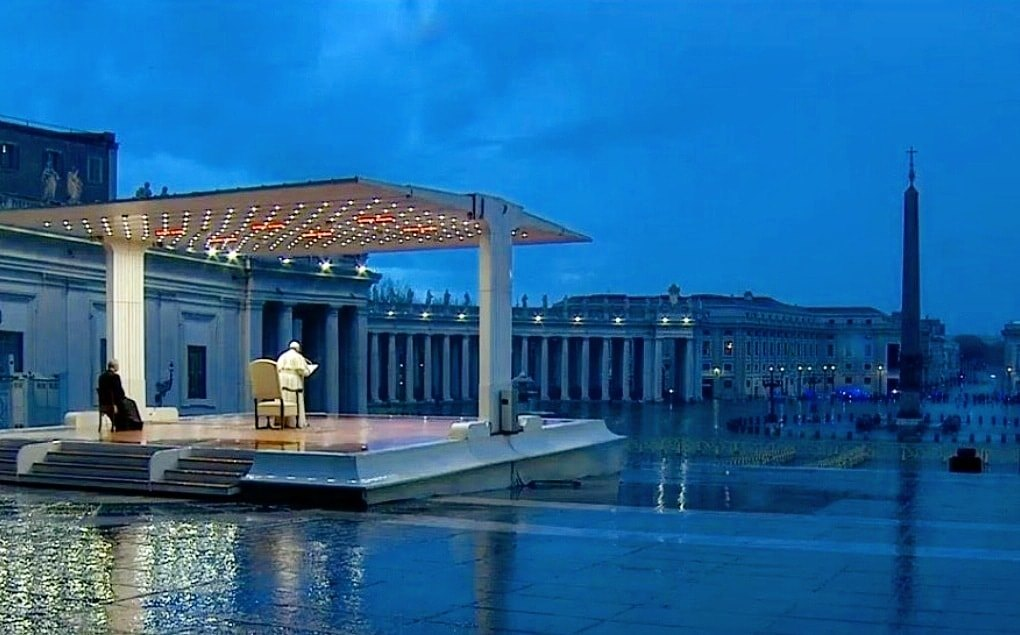 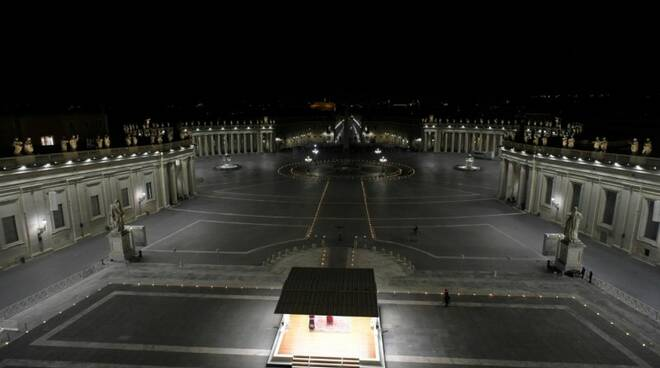 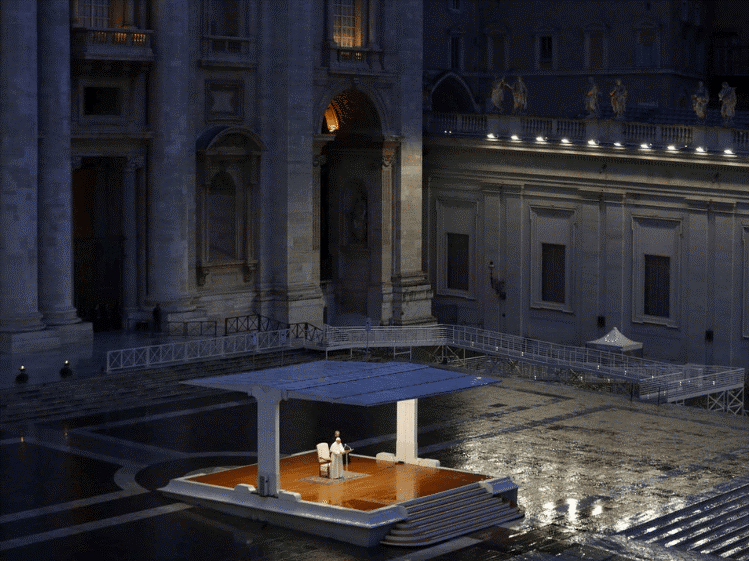 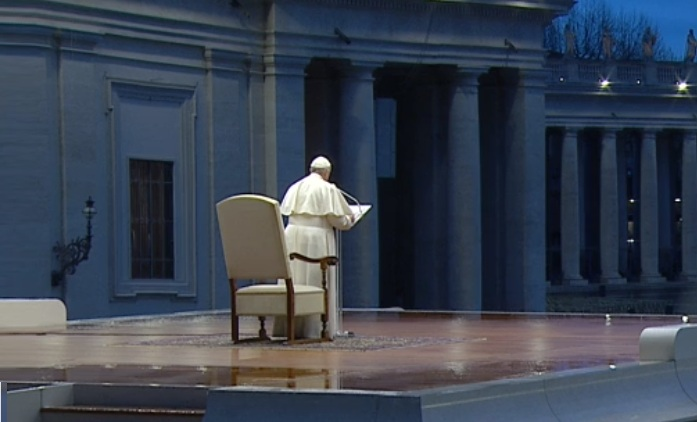 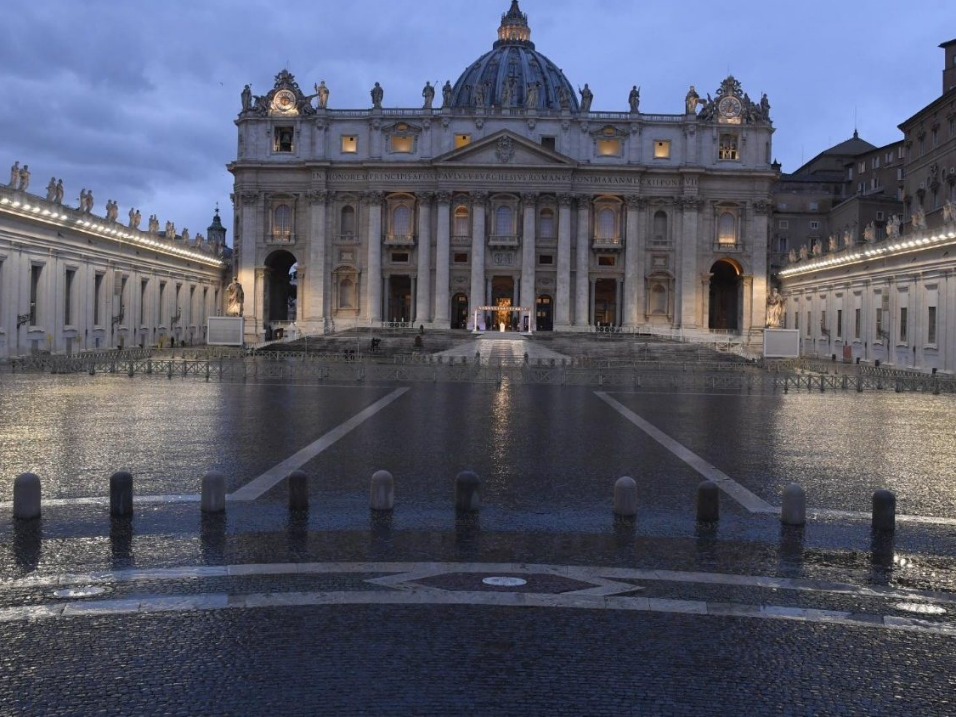 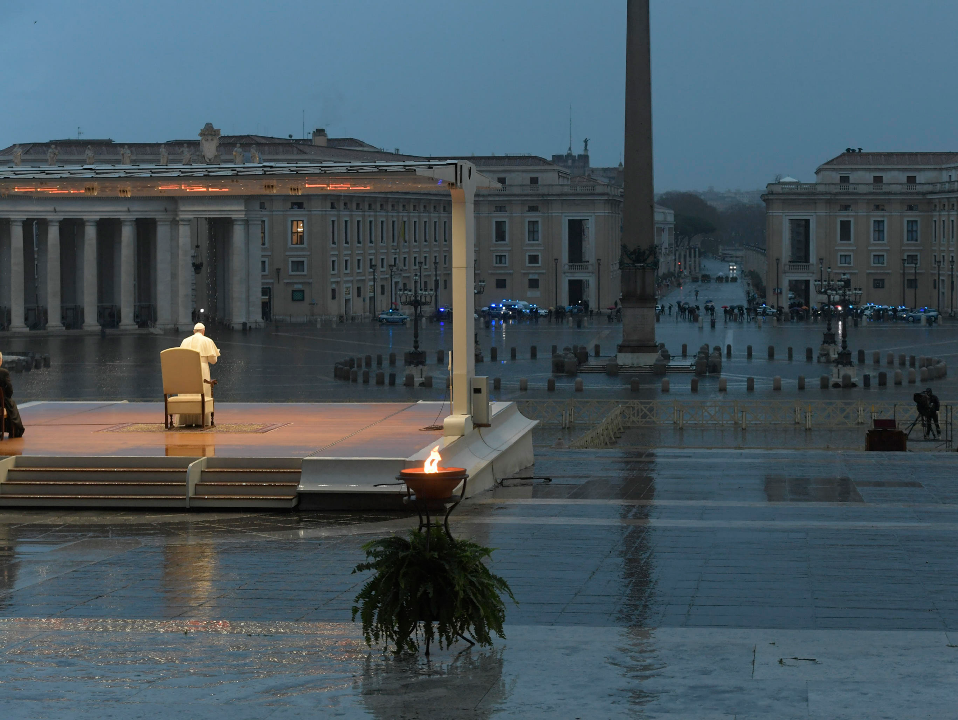 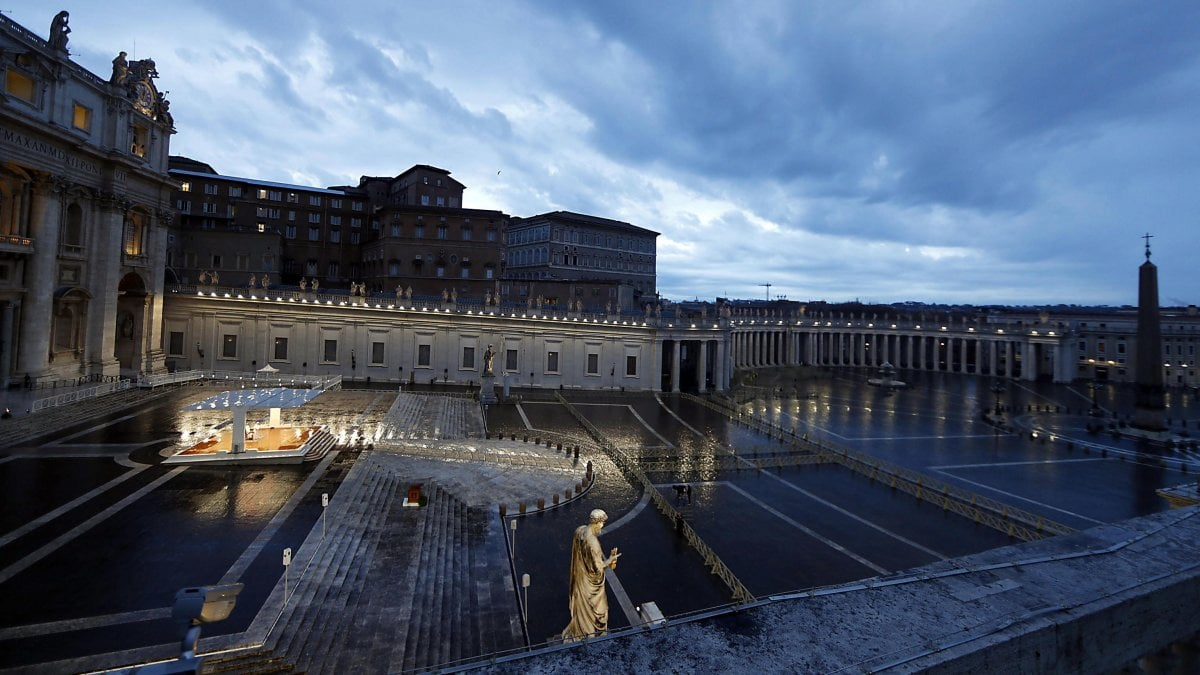